Appendix D:Multi-Cycle Datapath and Control
Dr. Iyad F. Jafar

Adapted from Dr. Gheith Abandah slides
http://www.abandah.com/gheith/Courses/CPE335_S08/index.html
Outline
Introduction
 Multi-cycle Datapath
 Multi-cycle Control
 Performance Evaluation
2
Introduction
The single-cycle datapath is straightforward, but...
Hardware duplication
It has to use one ALU and two 32-bit adders
It has separate Instruction and Data memories
Cycle time is determined by worst-case path! Time is wasted for instructions that finish earlier!!
Can we do any better? 
Break the instruction execution into steps
Each step finishes in one shorter cycle
Since instructions differ in number of steps, so will the number of cycles! Thus, time is different!
Multi-Cycle implementation!
3
Multi-Cycle Datapath
Instruction execution is done over multiple steps such that 
Each step takes one cycle
The amount of work done per cycle is balanced 
Restrict each cycle to use one major functional unit
 Expected benefits 
Time to execute different instructions will be different (Better Performance!)
The cycle time is smaller (faster clock rate!)
Allows functional units to be used more than once per instruction as long as they are used in different cycles 	
One memory is needed!
One ALU is needed!
4
Multi-Cycle Datapath
Requirements 

Keep in mind that we have one ALU, Memory, and PC
Thus, 
Add/expand multiplexors at the inputs of major units that are used differently across instructions

Add intermediate registers to hold values between cycles !!

Define additional control signals  and redesign the control unit
5
Multi-Cycle Datapath
Requirements - ALU
Operations
Compute PC+4 
Compute the Branch Address 
Compare two registers
Perform ALU operations 
Compute memory address
Thus, the first ALU input could be
R[rs]   (R-type)
PC       (PC = PC + 4) 
 Add a MUX and define the ALUScrA signal  
The second ALU input could be  
R[rt] (R-type)
A constant value of 4 (to compute PC + 4) 
Sign-extended immediate (to compute address of LW and SW) 
Sign-extended immediate x 4 (compute branch address for BEQ) 
Expand the MUX at the second ALU input and make the ALUSrcB signal two bits

The values read from register file will be used in the next cycle
	 Add the A and B registers 

The ALU result (R-type result or memory address) will be used in the following cycle
 Add the ALUOut register
6
Multi-Cycle Datapath
Requirements - PC 
PC input could be 
PC + 4 (sequential execution) 
Branch address 
Jump address
 The PCSrc signal 


The PC is not written on every cycle 
 Define the PCWrite singal (for ALU, Jump, and Memory)
 The PCWriteCond singal  (BEQ)
7
Multi-Cycle Datapath
Requirements – Memory  
Memory input could be
Memory address from PC 
Memory address from ALU 
 Add MUX at the address port of the memory and define the IorD signal 
Memory output could be 
Instruction 
Data 
 Add the IR register to hold the instruction 
 Add the MDR register to hold the data loaded from memory (Load)

The IR is not written on every cycle 
 Define the IRWrite signal
8
Multi-Cycle Datapath
PCWriteCond
PCWrite
PCSource
IorD
ALUOp
Control
MemRead
ALUSrcB
MemWrite
ALUSrcA
MemtoReg
RegWrite
IRWrite
RegDst
4
PC[31-28]
opcode
26
28
Shift
left 2
Address Field
2
0
1
Address
Memory
rs
0
PC
Read Addr 1
0
A
IR
Read
 Data 1
rt
1
Read Addr 2
zero
1
Read Data
Register

File
0
ALU
ALUOut
Write Addr
rd
Write Data
1
Read
 Data 2
B
0
Write Data
1
4
1
MDR
0
2
Sign
Extend
3
Shift
left 2
Offset
32
ALU
control
func
32
[Speaker Notes: Why the branch instruction finish in three cycles? Why the branch address is taken from the ALUOut register not from the ALU output? 
 The branch address is computed in the decode cycle and stored in the ALU register. In the next cycle, the ALU is used to compare the two registers, thus the output is not the branch address. However, at the end of the execute cycle, the branch address is already at the input of the PC and it will not be overwritten until the rising edge arrives.]
Multi-Cycle Control Signals
10
Multi-Cycle Control Signals
11
Fetch
Execute
Memory
WB
Instruction Execution
The execution of instructions is broken into multiple cycles
In each cycle, only one major unit is allowed to be used 
The major units are 
The ALU 
The Memory 
The Register File 
Keep in mind that not all instructions use all the major functional units
In general we may need up to five cycles
Cycle 1
Cycle 2
Cycle 3
Cycle 4
Cycle 5
12
Decode
Instruction Execution
Cycle 1 – Fetch
Same for all instructions
Operations 
Send the PC to fetch instruction from memory and store in IR  
IR  Mem[PC]
Update the PC 
PC  PC + 4
Control Signals 
IorD 	= 0	(Select the PC as an address)
MemRead	= 1	(Reading from memory)
IRWrite 	= 1	(Update PC) 		
ALUSrcA 	= 0	(Select PC as first input to ALU)
ALUSrcB 	= 01	(Select 4 as second input to ALU)
ALUOp 	= 00	(Addition)
PCWrite	= 1 	(Update PC)
PCSrc 	= 00	(Select PC+4)
13
Instruction Execution
Cycle 2 – Decode
Operations 
 Read two registers based on the rs and rt fields and store them in the A and B registers
 A  Reg[IR[25:21] ]
B  Reg[IR[20:16]]
 Use the ALU to compute the branch address 
		ALUOut   PC + (sign-extend(IR[15:0]) <<2)
Is it always a branch instruction???

Control Signals 
ALUSrcA	 = 0 	(Select PC+4)
ALUSrcB 	= 11	(Select the sign-extended offsetx4)
ALUOp 	= 00	(Add operation)
14
Instruction Execution
Cycle 3 – Execute & Branch and Jump Completion
The instruction is known! 
Different operations depending on the instruction
Operations 
Memory Access Instructions (Load or Store)
Use the ALU to compute the memory address
	
ALUOut  A + sign-extend(IR[15:0])

 Control Signals 
ALUSrcA 	= 1	(Select A register)
ALUSrcB 	= 10	(Select the sign-extended offset)
ALUOp 	= 00	(Addition operation)
15
Instruction Execution
Cycle 3 – Execute & Branch and Jump Completion
Operations 
ALU instructions
Perform the ALU operation according to the ALUop and Func between registers A and B

ALUOut  A op B

 Control Signals 
ALUSrcA 	= 1	(Select A register)
ALUSrcB 	= 00	(Select B register)
ALUOp 	= 10	(ALUoperation)
16
Instruction Execution
Cycle 3 – Execute & Branch and Jump Completion
Operations 
Branch Equal Instruction 
Compare the two registers
		 
if (A == B) then PC  ALUOut

 Control Signals 
ALUSrcA 		= 1	(Select A register)
ALUSrcB 		= 00	(Select B register)
ALUOp 		= 01	(Subtract)
PCWriteCond	= 1 	(Branch instruction)
PCSrc		= 01 	(Select branch address)
17
Instruction Execution
Cycle 3 – Execute & Branch and Jump Completion
Operations 
Jump Instruction 
Generate the jump address
		
 PC  {PC[31:28], (IR[25:0],2’b00)}

 Control Signals 
PCSrc 		= 10	(Select jump address)
PCWrite 		= 1	(Write the PC)
18
[Speaker Notes: Why not to finish the jump instruction in the second cycle??!]
Instruction Execution
Cycle 4 – Memory Read or R-type and Store Completion
Different operations depending on the instruction
Operations 
Load instruction 
Use the computed address (found in ALUOut) , read  from memory and store value in MDR 
	MDR  Memory[ALUOut]
 Control Signals 
IorD 		= 1	(Address is for data)
MemRead		= 1	(Read from memory)
Store instruction 
Use the computed address to store the value in register B into memory 
	Memory[ALUOut]  B
Control Signals
IorD 		= 1	(Address is for data)
MemWrite		= 1	(Write to memory)
19
Instruction Execution
Cycle 4 – Memory Read or R-type and Store Completion
Operations 
ALU instructions 
Write the results (ALUOut) into the register filer 
		         
Reg[IR[15:11]]  ALUOut

Control Signals
MemToReg		= 0	(Data is from ALUOut)
RegDest		= 1	(Destination is rd)
RegWrite		= 1	(Write to register)
20
Instruction Execution
Cycle 5 – Memory Read Completion
Needed for Load instructions only
Operations 
ALU instructions 
Store the value loaded from memory and found in the MDR register in the register file based on the rt field of the instruction 
		        
Reg[IR[20:16]]  MDR

Control Signals
MemToReg		= 1	(Data is from MDR)
RegDest		= 0	(Destination is rt)
RegWrite		= 1	(Write to register)
21
Instruction Execution
In the proposed multi-cycle implementation, we may need up to five cycles to execute the supported instructions
22
Datapath
control
points
Combinational
control logic
State Reg
Next State
Inst
Opcode
Multi-Cycle Control
(1) FSM Implementation
The control of single-cycle is simple! All control signals are generated in the same cycle! 
However, this is not true for the multi-cycle approach:
The instruction execution is broken to multiple cycles 
Generating control signals is not determined by the opcode only! It depends on the current cycle as well!
In order to determine what to do in the next cycle, we need to know what was done in the previous cycle! 
Memorize ! Finite state machine (Sequential circuit)!
FSM 
  A set of states (current state stored in State Register)
  Next state function  (determined by current state and the input)
  Output function (determined by current state and the input)
. . .
. . .
. . .
23
Multi-Cycle Control
Need to build the state diagram
Add a state whenever different operations are to be performed
For the supported instructions, we need 10 different states (next slide)
The first two states are the same for all instructions	
Once the state diagram is obtained, build the state table, derive combinational logic responsible for computing next state and outputs
24
Multi-cycle
State 
Diagram
(9) Branch
Completion
(8) Jump
Completion
ALUSrcA = 1 
ALUSrcB = 00 
ALUOp = 01
PCWriteCond = 1
PCSrc = 01
PCWrite = 1
PCSrc = 10
(0) Fetch
Op = J
(7) R-Type
Completion
(6) Execute
Op = BEQ
(1) Decode
MemRead = 1
ALUSrcA = 0
IorD = 0 
IRWrite = 1
ALUSrcB = 01 
ALUOp = 00 
PCWrite = 1
PCSrc = 00
ALUSrcA = 0 
ALUSrcB = 11 
ALUOp = 00
ALUSrcA = 1 
ALUSrcB = 00 
ALUOp = 10
RegDst = 1
RegWrite = 1
MemtoReg = 0
START
Op = R-type
(5) SW
Completion
Op = LW
Op = SW
MemWrite = 1
IorD = 1
(2) Memory
Address
Computation
Op = SW
ALUSrcA = 1 
ALUSrcB = 10 
ALUOp = 00
(3) Memory Access
(4) LW
Completion
Op = LW
RegDst = 0
RegWrite = 1
MemtoReg = 1
MemRead = 1
IorD = 1
25
Multi-Cycle Control
PCWrite
(2) ROM Implementation
FSM design 
10 inputs 
20 outputs 
TT size = 210x20 
ROM 
Can be used to implement the truth table above
Each location stores the control signals values and the next state
Each location is addressable by the opcode and next state value
210x20
ROM
Control Logic
PCWriteCond
IorD
MemRead
MemWrite
IRWrite
MemToReg
PCSrc
ALUOp
Data
ALUSrcB
ALUSrcA
RegWrite
RegDst
NS3
NS2
NS1
NS0
Address
Op4
Op2
S2
Op5
Op3
S3
S1
S0
Op1
Op0
Opcode
State Register
26
Multi-Cycle Control
(3) Microprogramming
ROM implementation is vulnerable to bugs and expensive especially for complex CPU.
Size increase as the number and complexity of instructions (states) increases
Use Microprogramming 
Some sort of a programming language!
The next state might not be sequential 
Generate the next state outside the ROM
Each state is a micro instruction and the signals are specified symbolically 
Use labels for sequencing
27
Multi-Cycle Control
(3) Microprogramming
PCWrite
10x17
ROM
Control Logic
PCWriteCond
IorD
MemRead
MemWrite
IRWrite
MemToReg
Data
PCSrc
ALUOp
ALUSrcB
ALUSrcA
RegWrite
RegDst
Address
AddCtrl
1
State
Address Select Logic
28
Opcode
Multi-Cycle Control
(3) Microprogramming
	Inside the address select logic
To ROM
1
State
MUX
3            2           1          0
AddCtrl
0
Dispatch ROM 2
Dispatch ROM 1
29
Opcode
Multi-Cycle Control
(3) Microprogramming
	Inside the address select logic
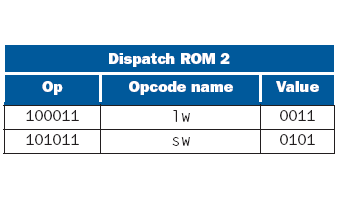 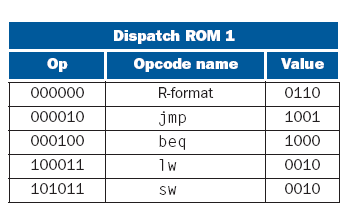 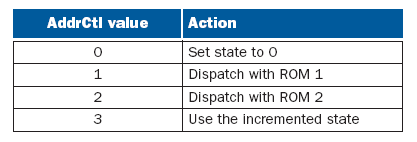 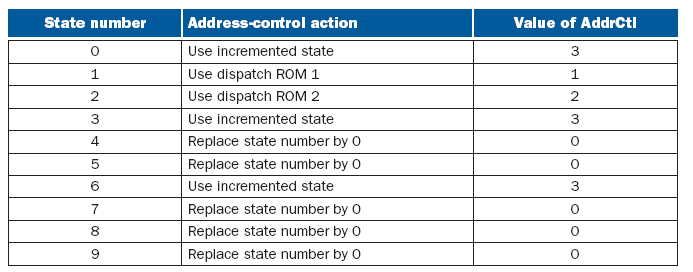 30
Multi-Cycle Control
(3) Microprogramming
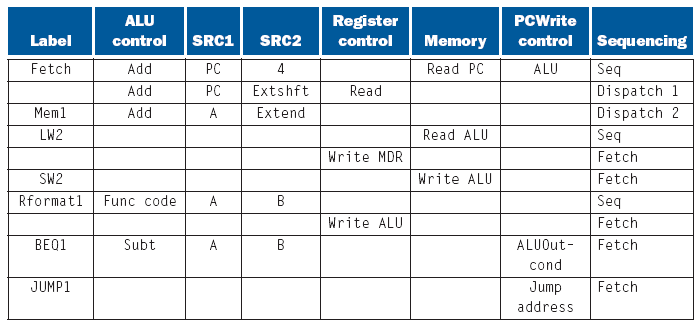 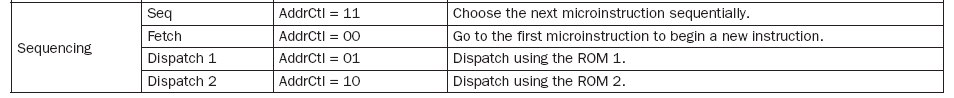 31
[Speaker Notes: The microassembler converts the microcode into actual signal values
The sequencing field is used along with the opcode to determine the next state]
Multi-Cycle Performance
Example 1. Compare the performance of the multi-cycle and single-cycle implementations for the SPECINT2000 program which has the following instruction mix: 25% loads, 10% stores, 11% branches, 2% jumps, 52% ALU. 

TimeSC      =  IC x CPISC x CCSC
		         =  IC x 1 x CCSC  = ICSC x CCSC 

TimeMC   =  IC x CPIMC x CCMC 
	 CPIMC    =  0.25x5 + 0.1x4 + 0.11x3 + 0.02 x 3 + 0.52 x 4 = 4.12 
	 CCMC     =  1/5 * CCSC    (Is that true!!)  

Speedup = TimeSC  / TimeMC = 5 / 4.12 = 1.21 ! 

Multi-cycle is cost effective as well, as long as the time for different processing units are balanced!
32
Multi-Cycle Performance
Single-Cycle





Multi-Cycle





This is true as long as the delay of all functional units is balanced!
Cycle 1
Cycle 2
LW
SW
waste
LW
SW
Instr
33
Multi-Cycle Performance
Example 2. Redo example 1 without assuming that the cycle time for multi-cycle is 1/5 that of single cycle. Assume the delay times of different units as given in the table. 

TimeSC      =  IC x CPISC x CCSC
		         =  IC x 1 x 600 = 600 IC

TimeMC   =  IC x CPIMC x CCMC 
	 CPIMC    =  0.25x5 + 0.1x4 + 0.11x3 + 0.02 x 3 + 0.52 x 4 = 4.12 
	 CCMC     =  200  (should match the time of the slowest functional unit)  
	TimeMC   =  IC x 4.12x 200 =  824 IC  

Speedup = TimeSC  / TimeMC = 600 / 824=  0.782 !
34